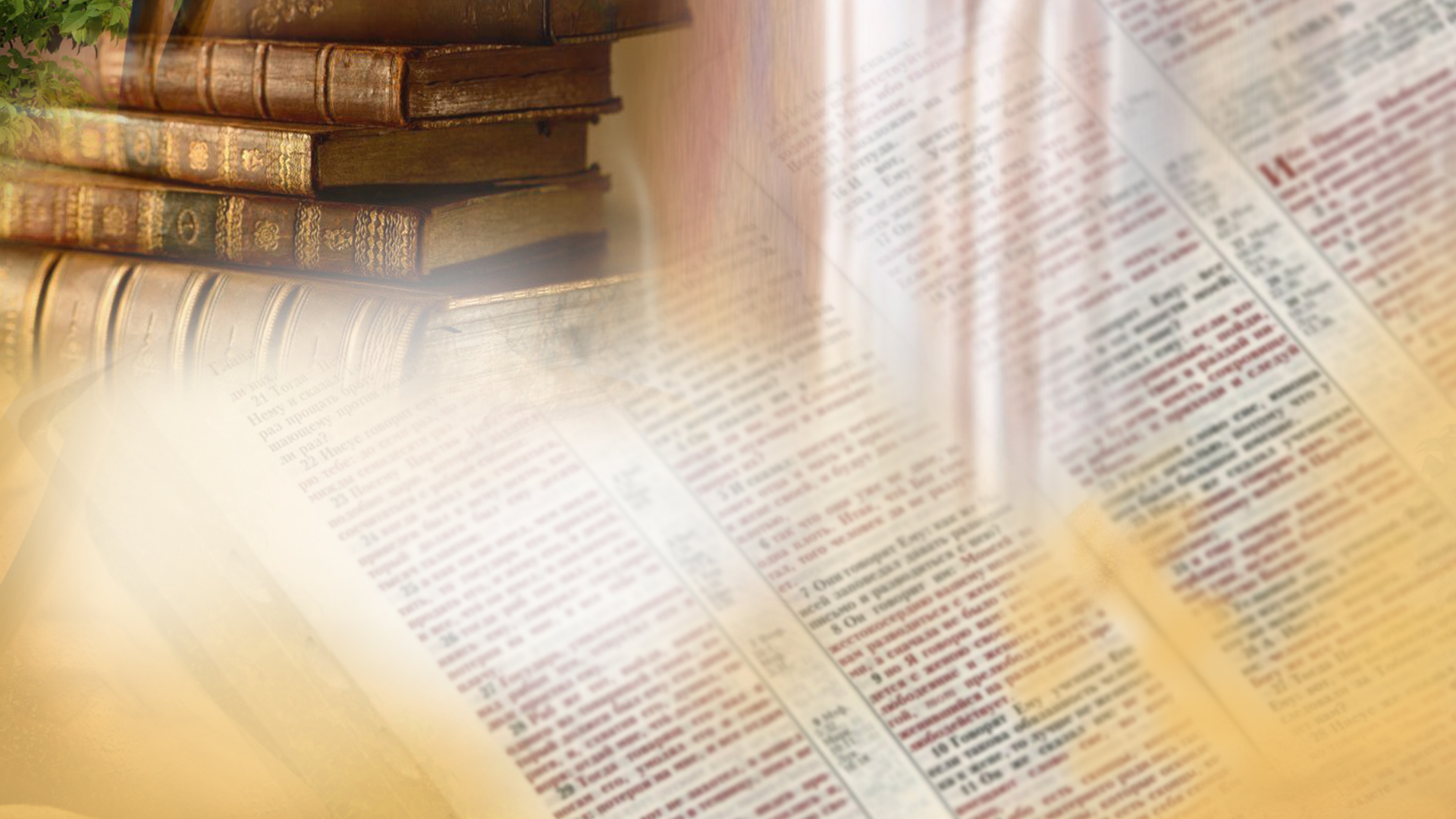 Щиро вітаємо вас!
Суботня школа
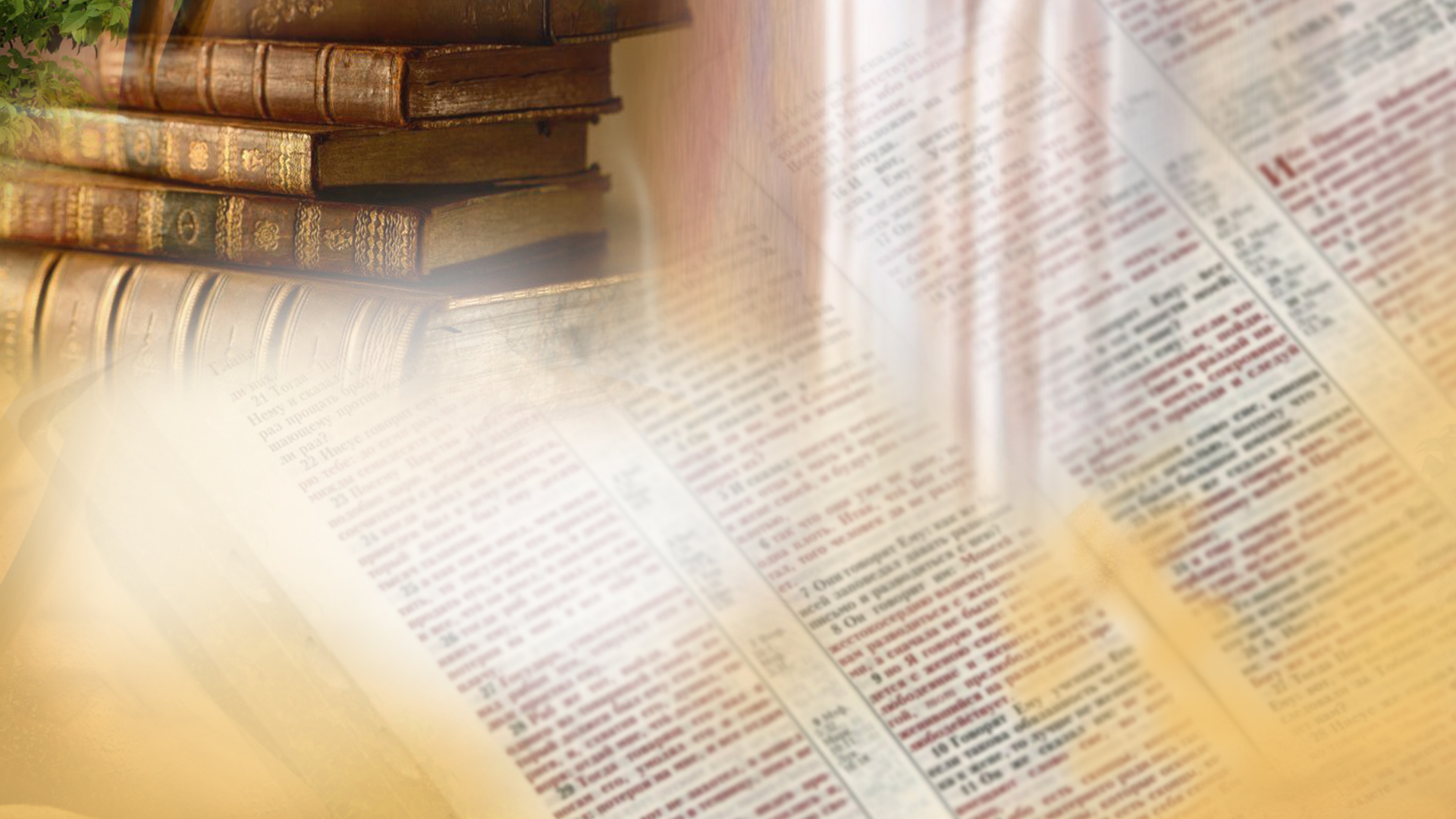 Народи. Частина 2
Братнє спілкування:
  - Як ви відчували Божу присутність минулого тижня? 
  - Як ви ділилися доброю звісткою про прийдешнє Царство Боже з тими, хто був поруч із вами  минулого тижня?
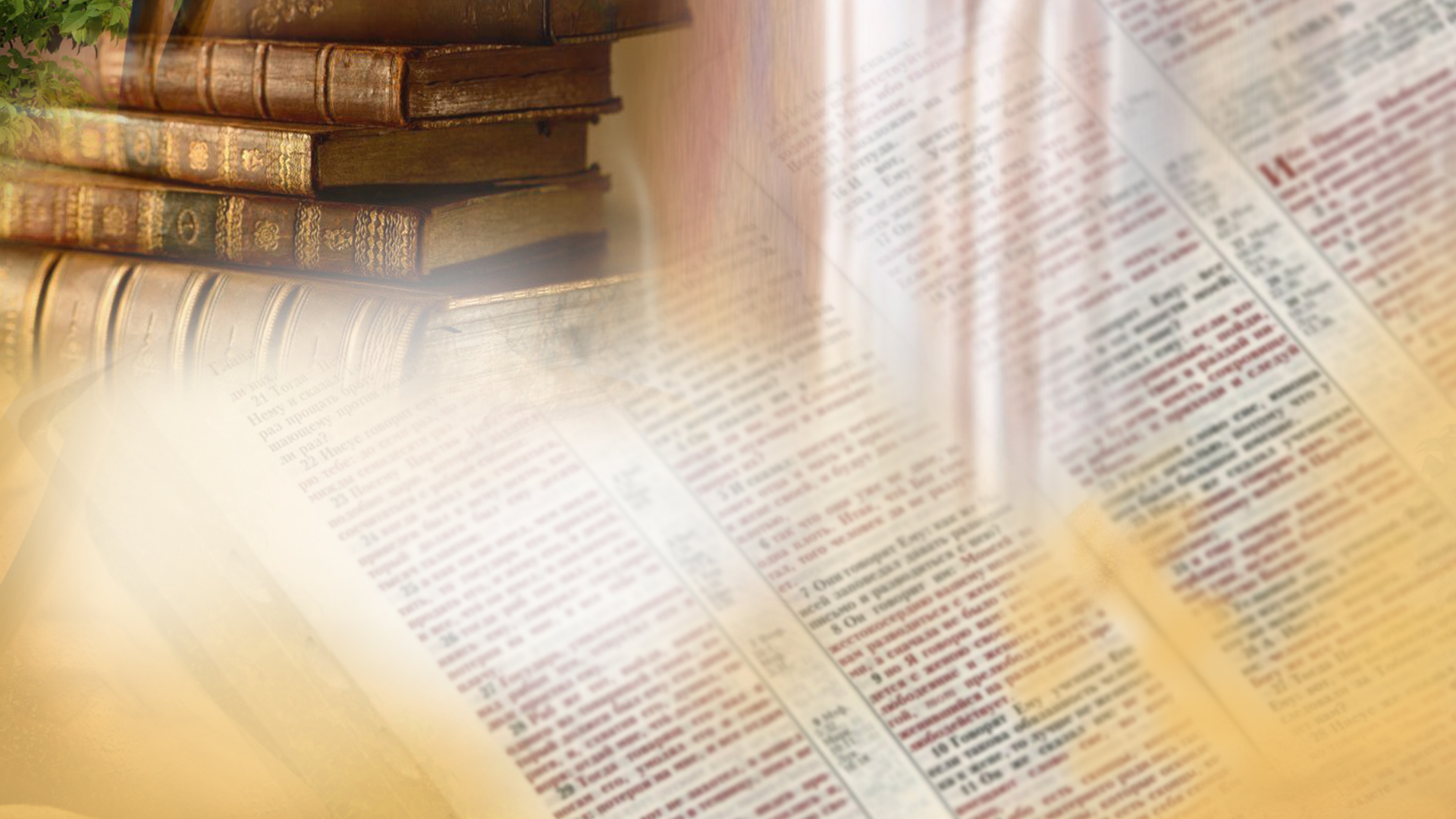 Суботня школа
Урок №6
                               Розуміння жертви
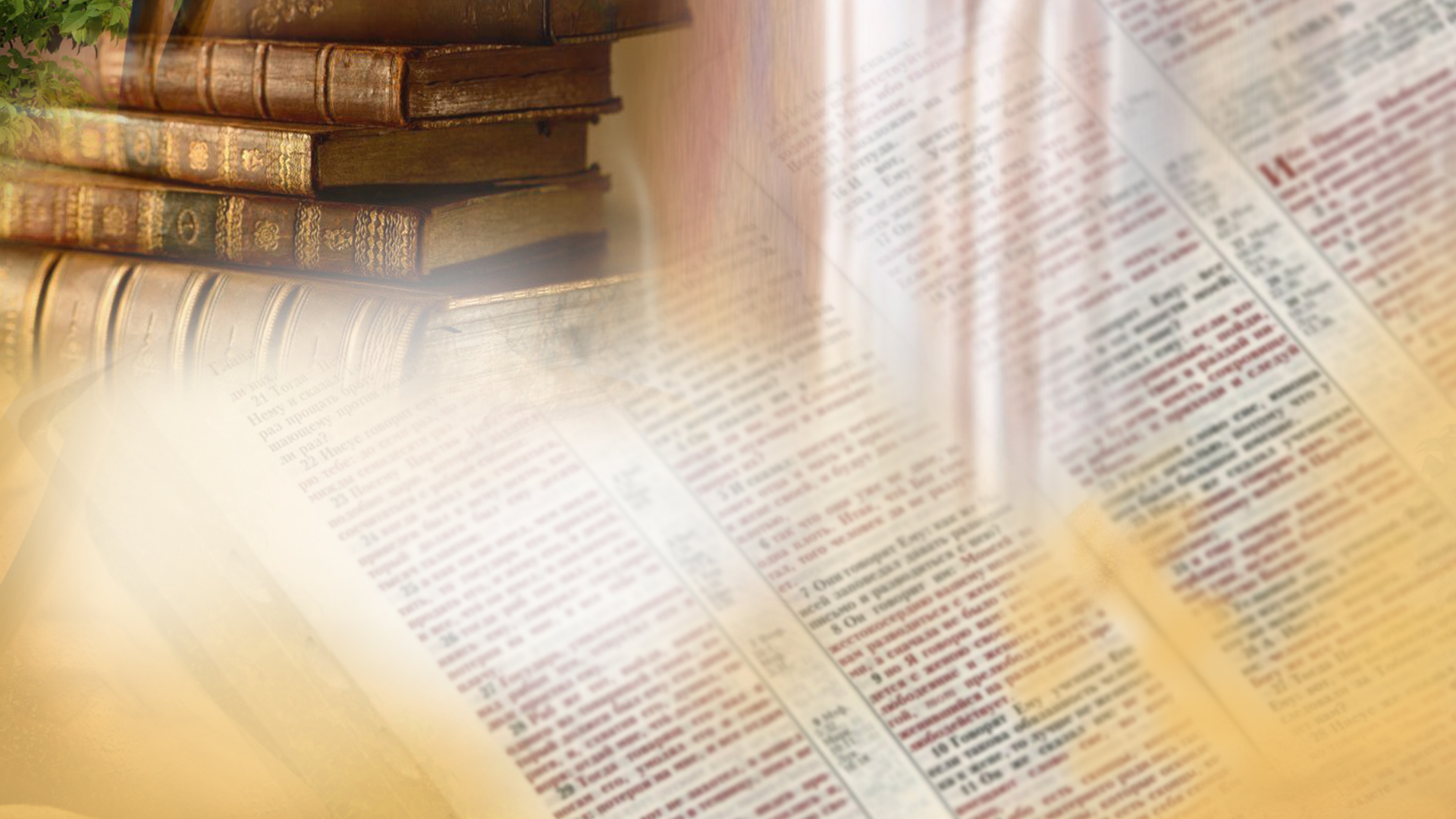 Урок №6
                                                                                Розуміння жертви
Активна підготовка:
   Згадайте випадок з вашого життя, коли ви реально бачили жертву людини заради вас. Які почуття наповнювали вас у той момент?
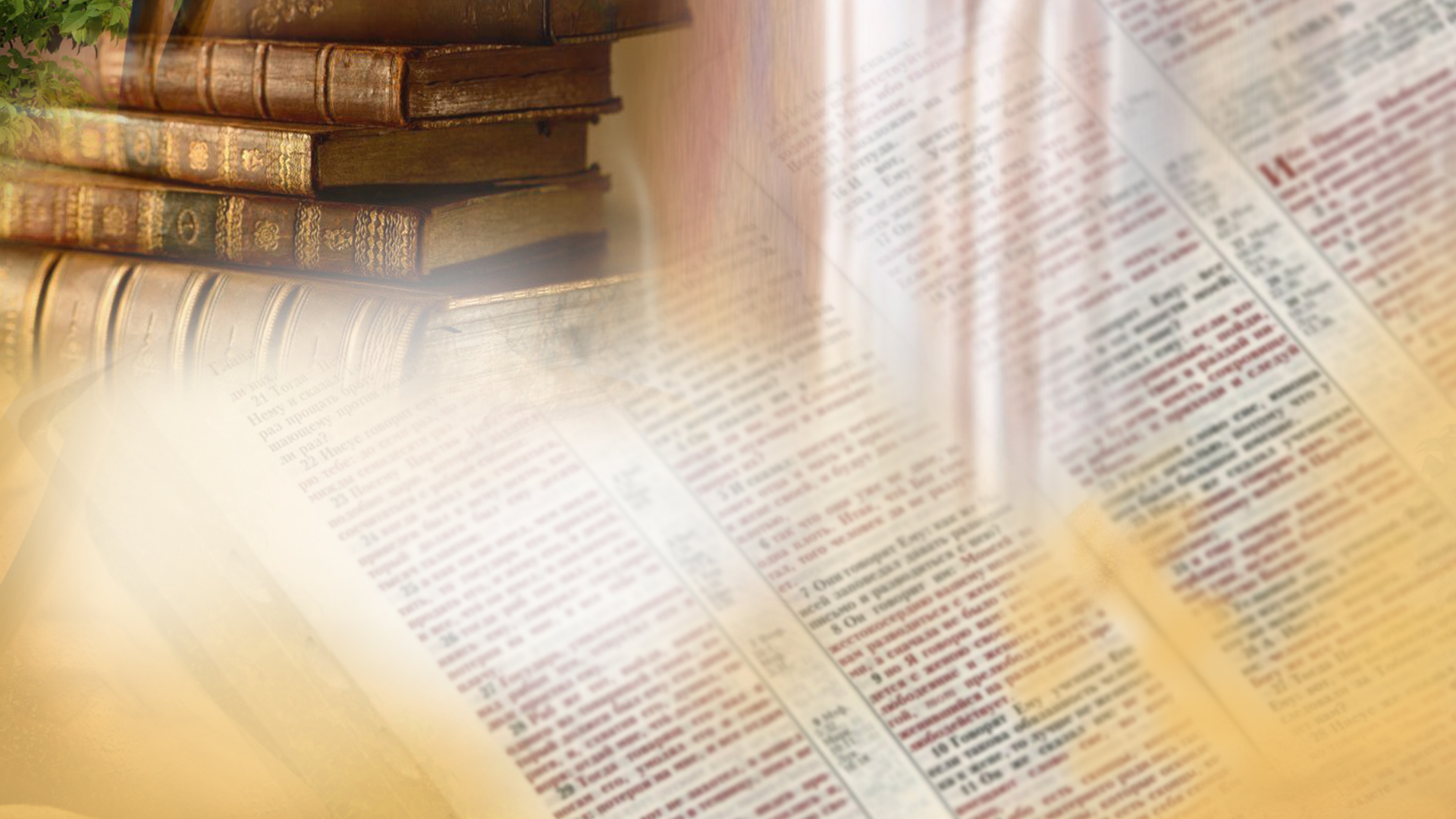 Урок №6
                                                                                Розуміння жертви
Пам’ятний вірш: 
«Вони співають нову пісню, проголошуючи: Ти
достойний узяти книгу і відкрити її печаті, бо Ти був заколений і викупив нас Богові Своєю кров’ю від усякого покоління і мови, племені й народу»
                                                                Об’явлення 5:9
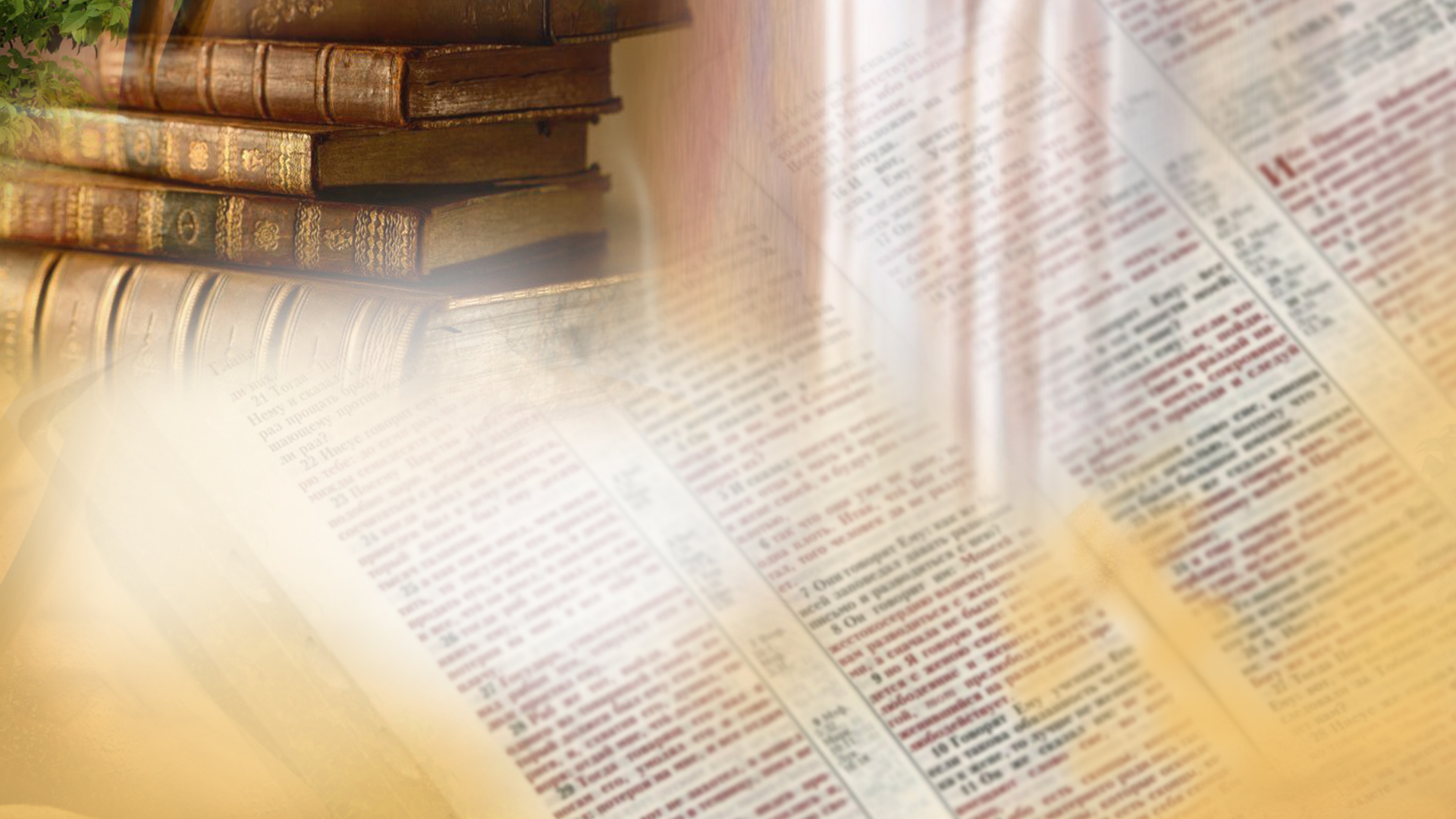 Урок №6
                                                                                Розуміння жертви
Головна думка уроку: 
Біблійне значення жертвопринесень.
Який їхній духовний зміст?
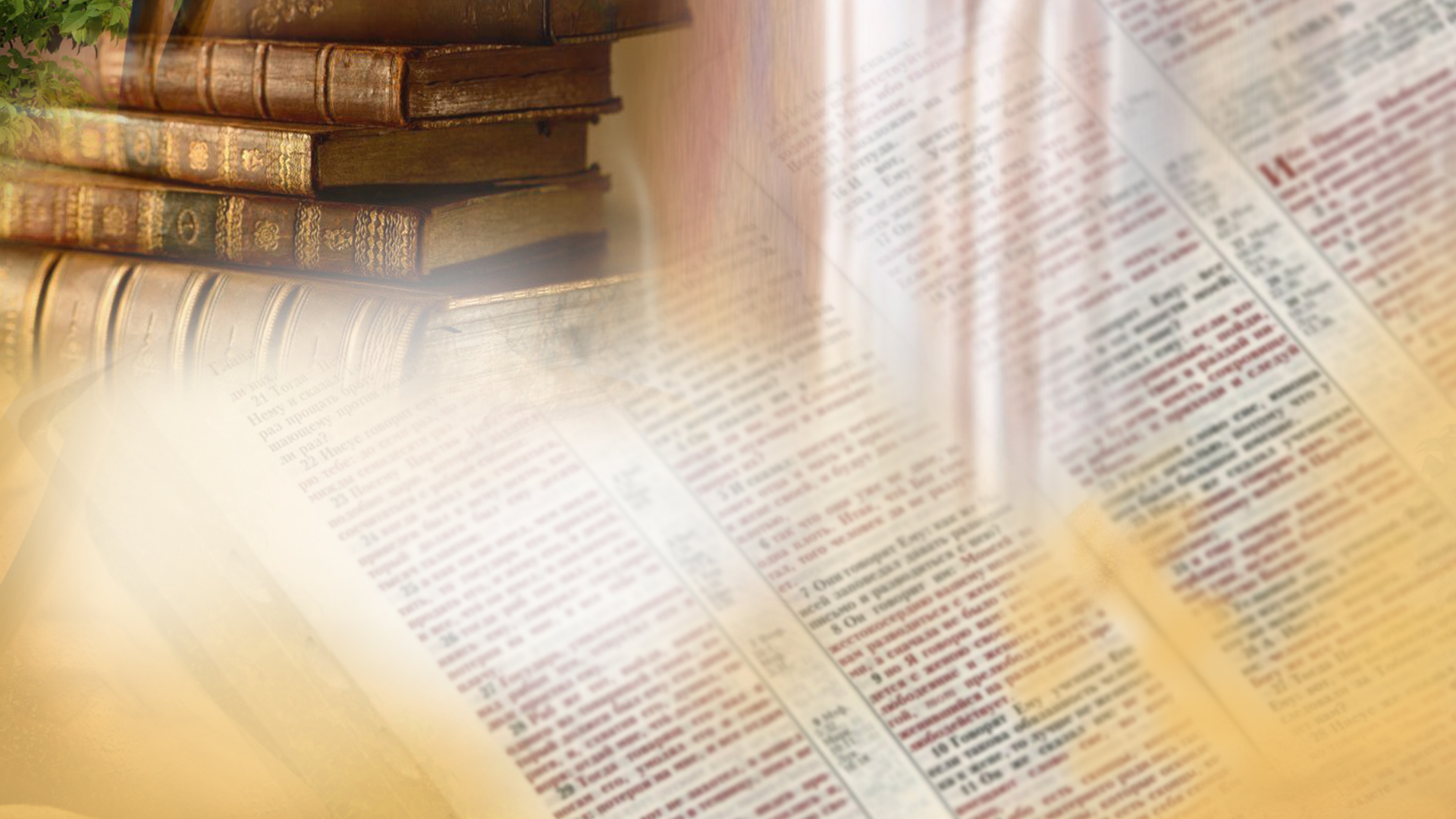 Урок №6
                                                                               Розуміння жертви
Дослідження Біблії:
 1. Чому Бог не приймав поклоніння свого народу через жертвоприношення, які Сам установив, а жертви чужинців були Йому приємні?
                            Ісаї 1:2-15, 56:6-7
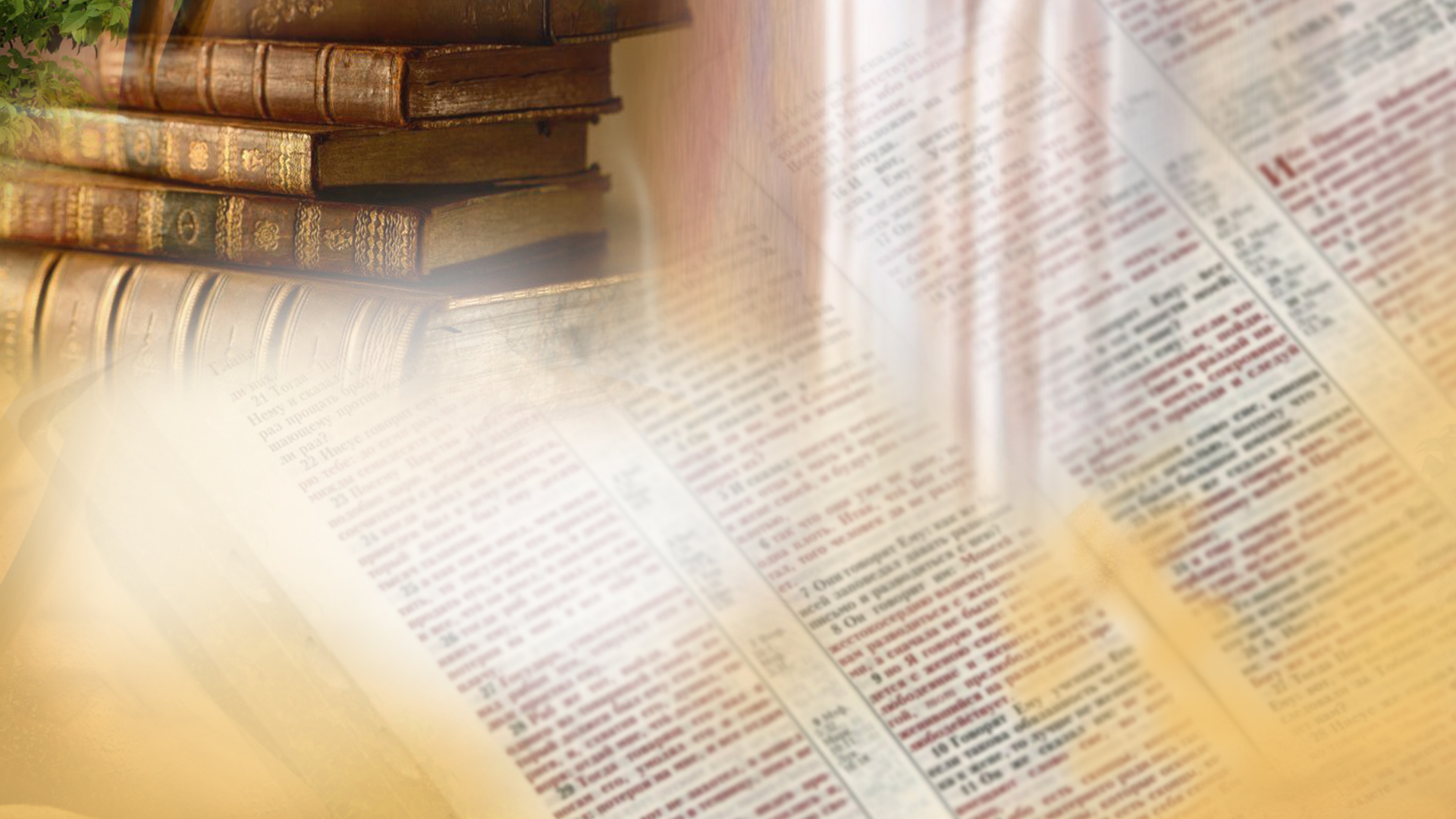 Урок №6
                                                                               Розуміння жертви
Дослідження Біблії:
 2. Для чого був встановлений обряд жертвоприношень, якщо «неможливо, щоб кров телят і козлів усувала гріхи»? Коли він втратив своє значення?
                            Євреям 10:3-10; Марка 15:38
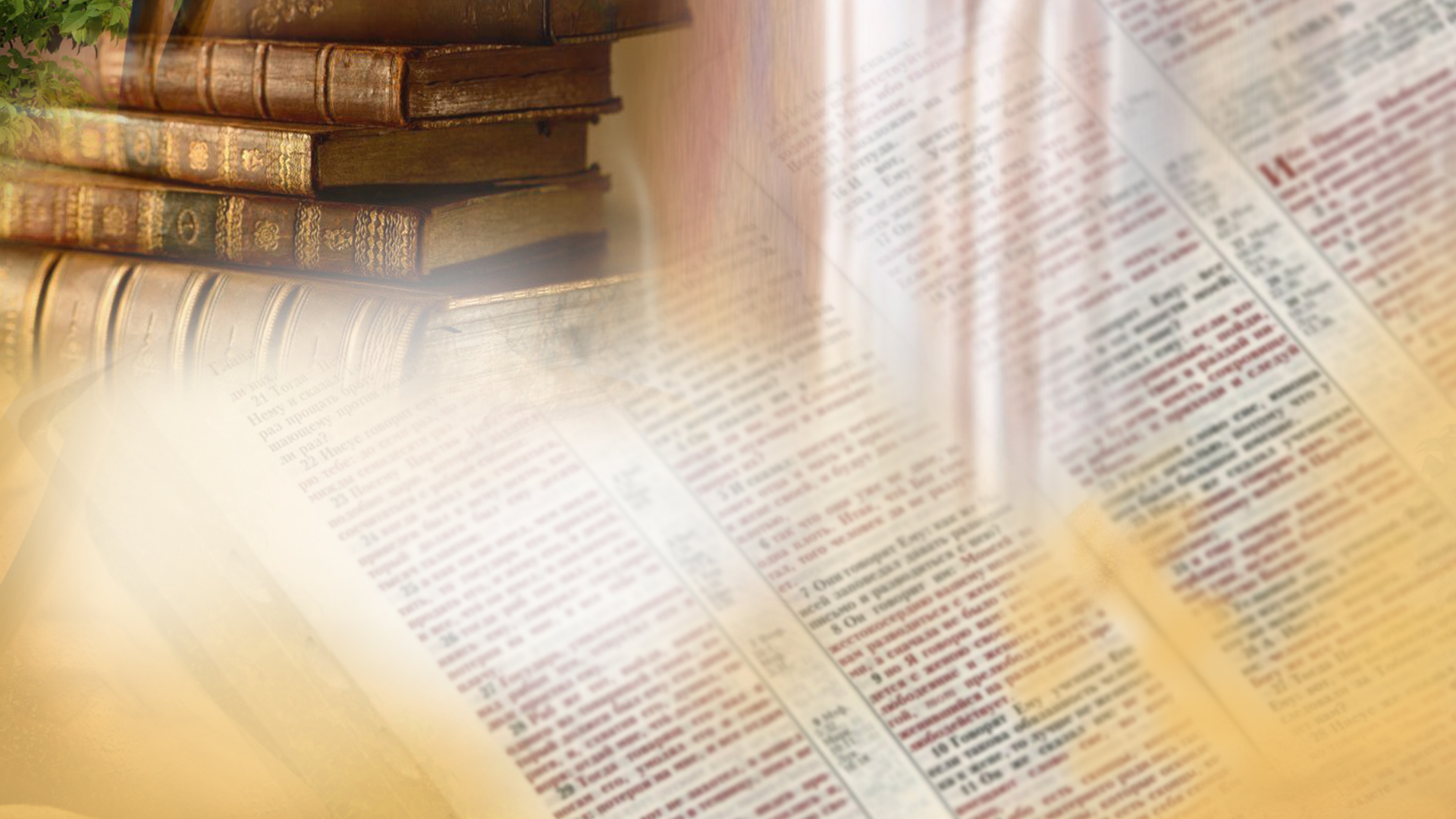 Урок №6
                                                                               Розуміння жертви
Дослідження Біблії:
 3. Хто, згідно з Біблією, став істинним Пасхальним Агнцем і Спасителем світу? Що вказувало на це?
             Вихід 12:1-11, Ісаї 53:7-8, 1Коринтаням 5:7, Об’явлення 5:6
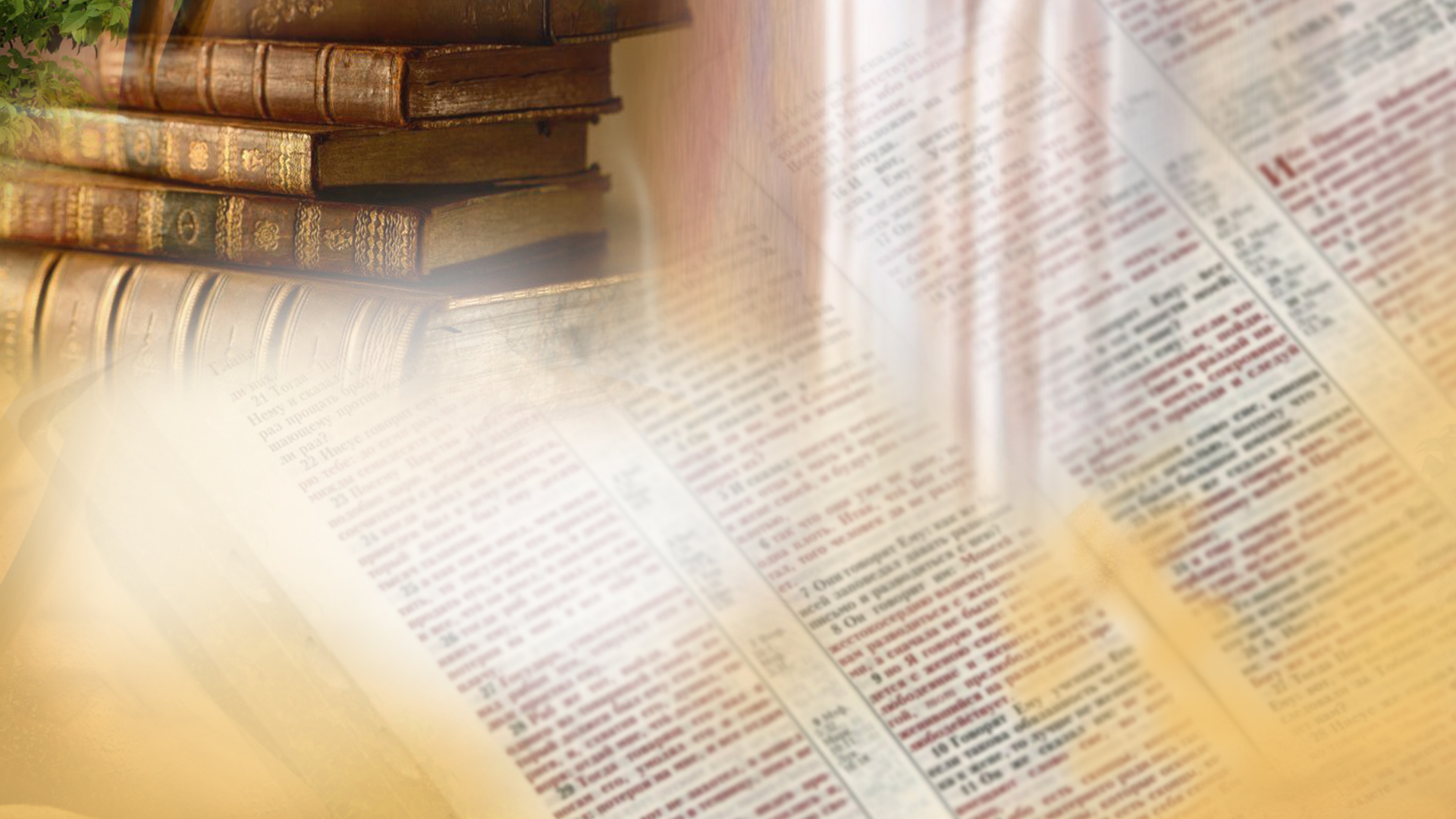 Урок №6
                                                                               Розуміння жертви
Дослідження Біблії:
 4. Чим слава другого храму була більшою за славу того, який будувався за часів Соломона?  
                            Аггея 2:7-9, Івана 2:19
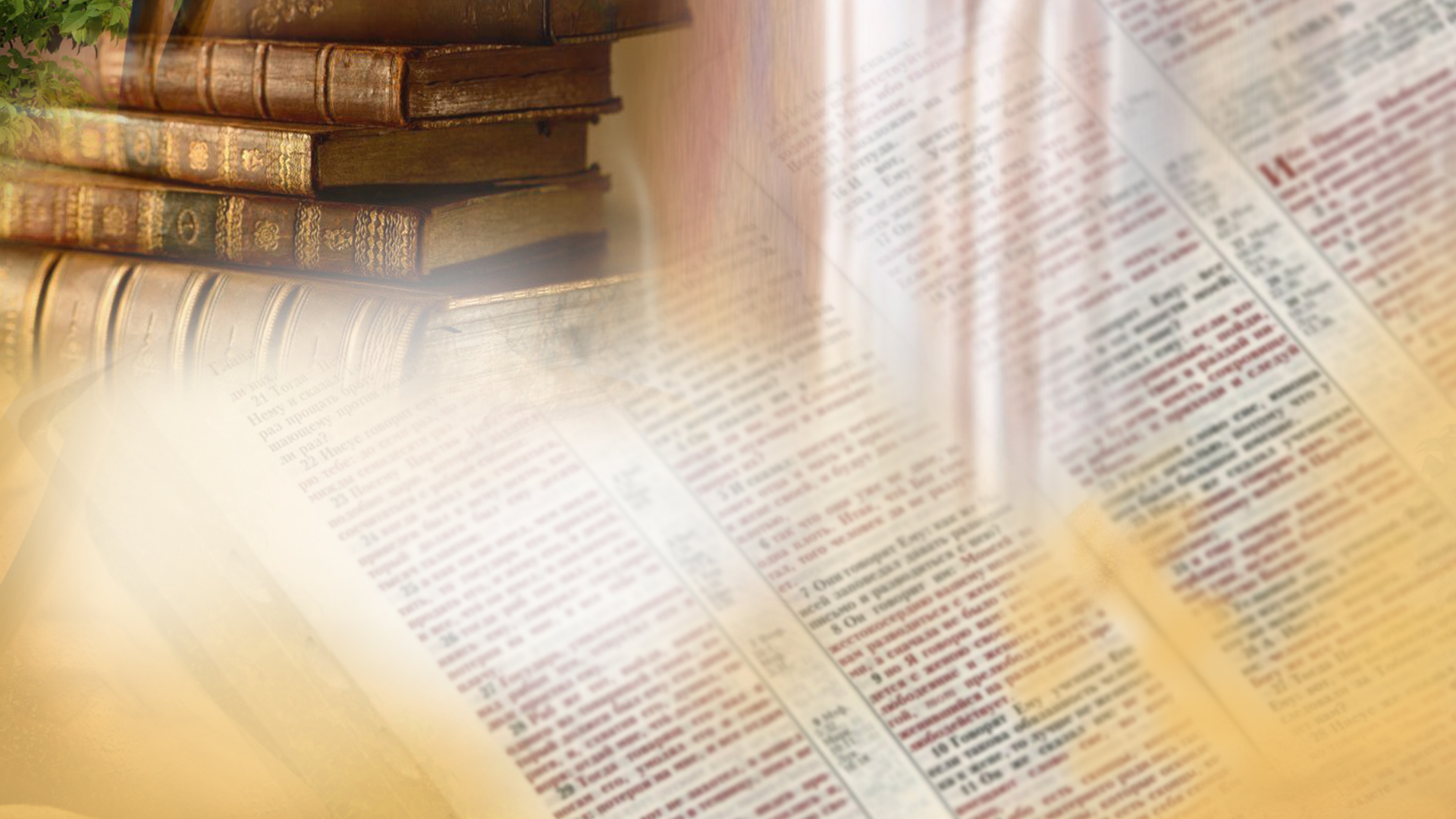 Урок №6
                                                                               Розуміння жертви
Дослідження Біблії:
 5. Де відбувається усвідомлення характеру Творця? Як це пов’язано з жертвою Ісуса Христа?
                            Ісаї 6:1-5, Об’явлення 4:7-11, 5:12
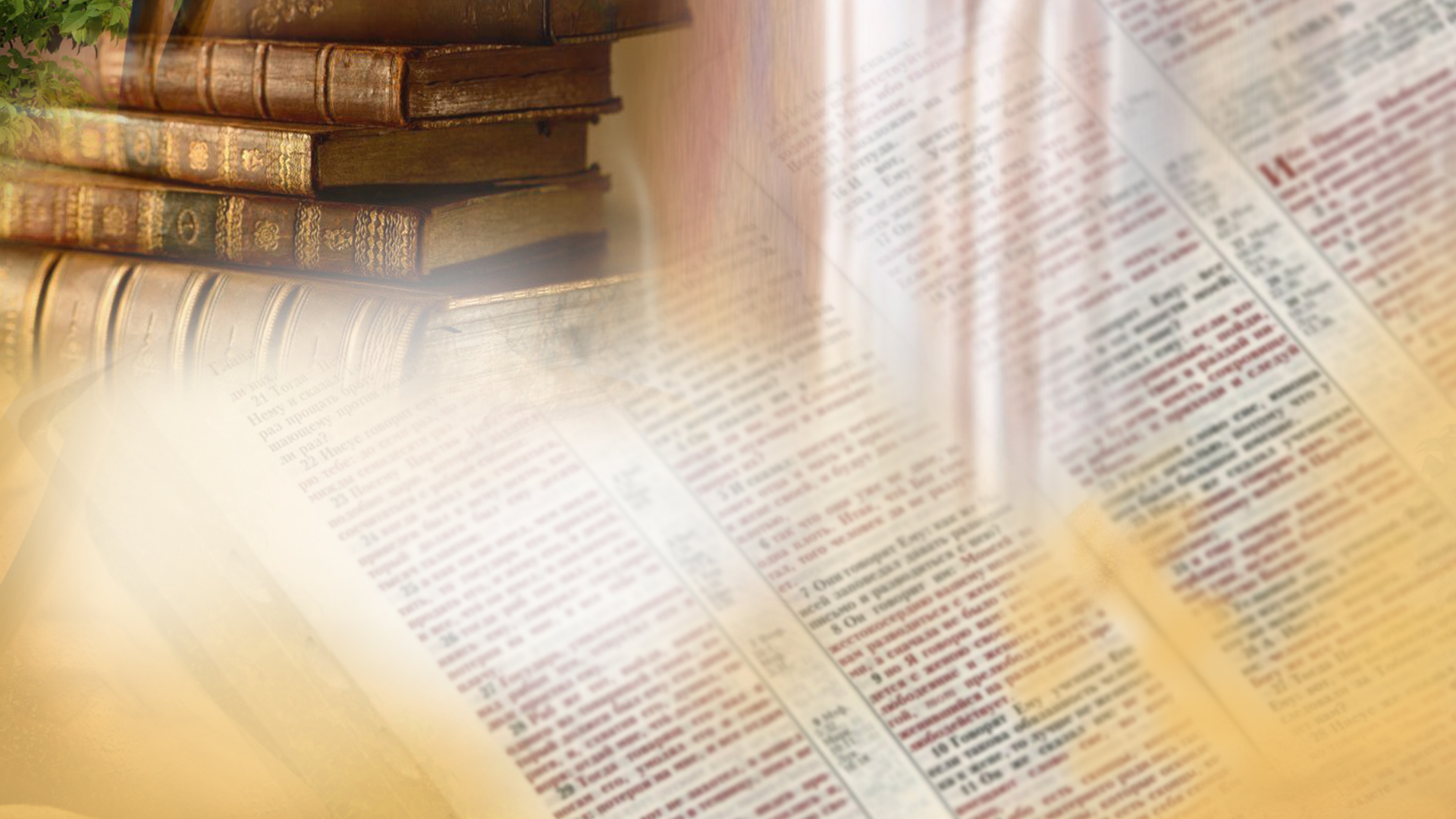 Урок №6
                                                                               Розуміння жертви
Актуальність: 
  Як реальність Голгофського хреста має впливати на наше життя?
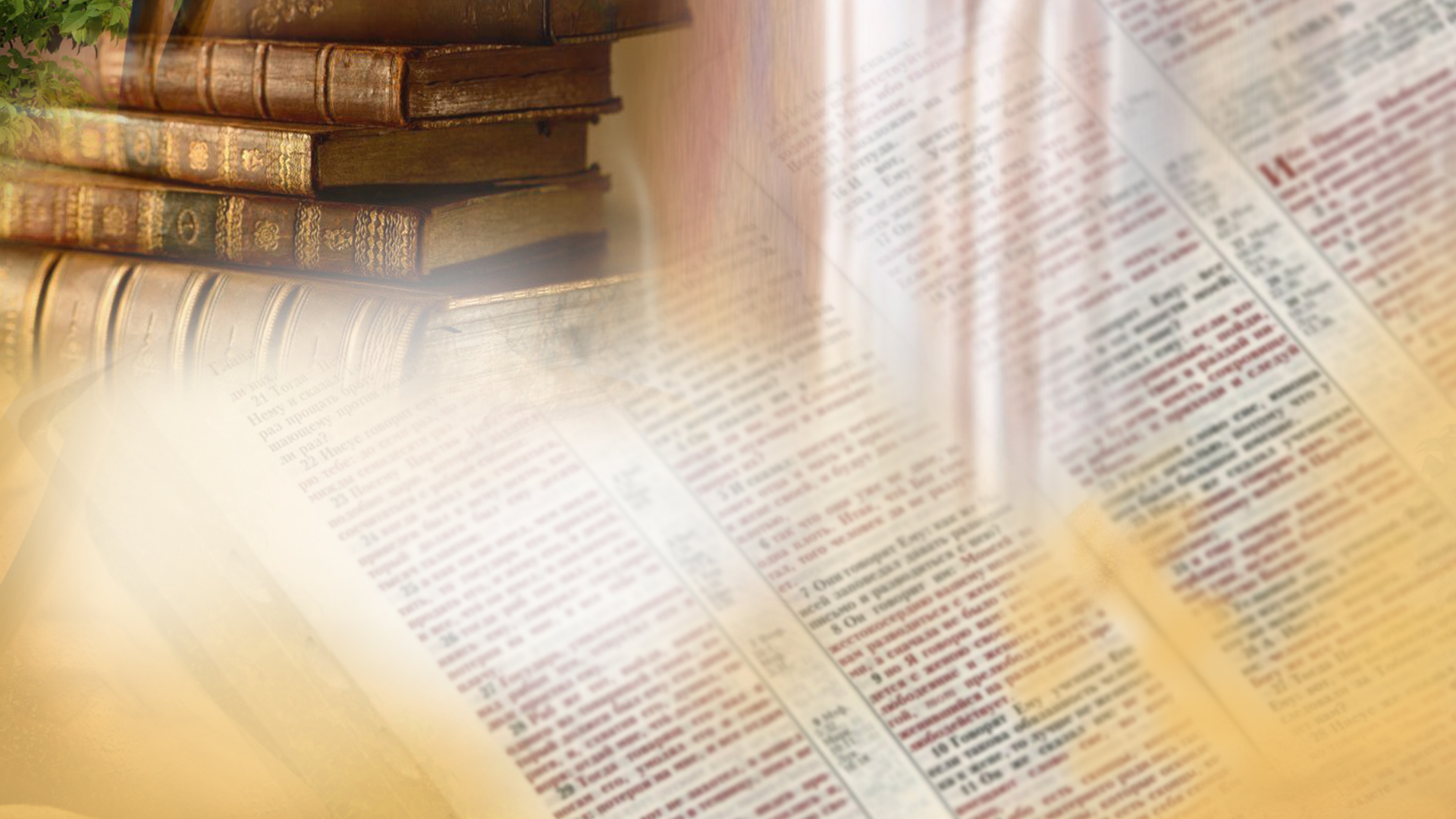 Урок №6
                                                                               Розуміння жертви
Практичне застосування:
 Наскільки ми готові жертвувати, за прикладом Ісуса, заради спасіння інших?
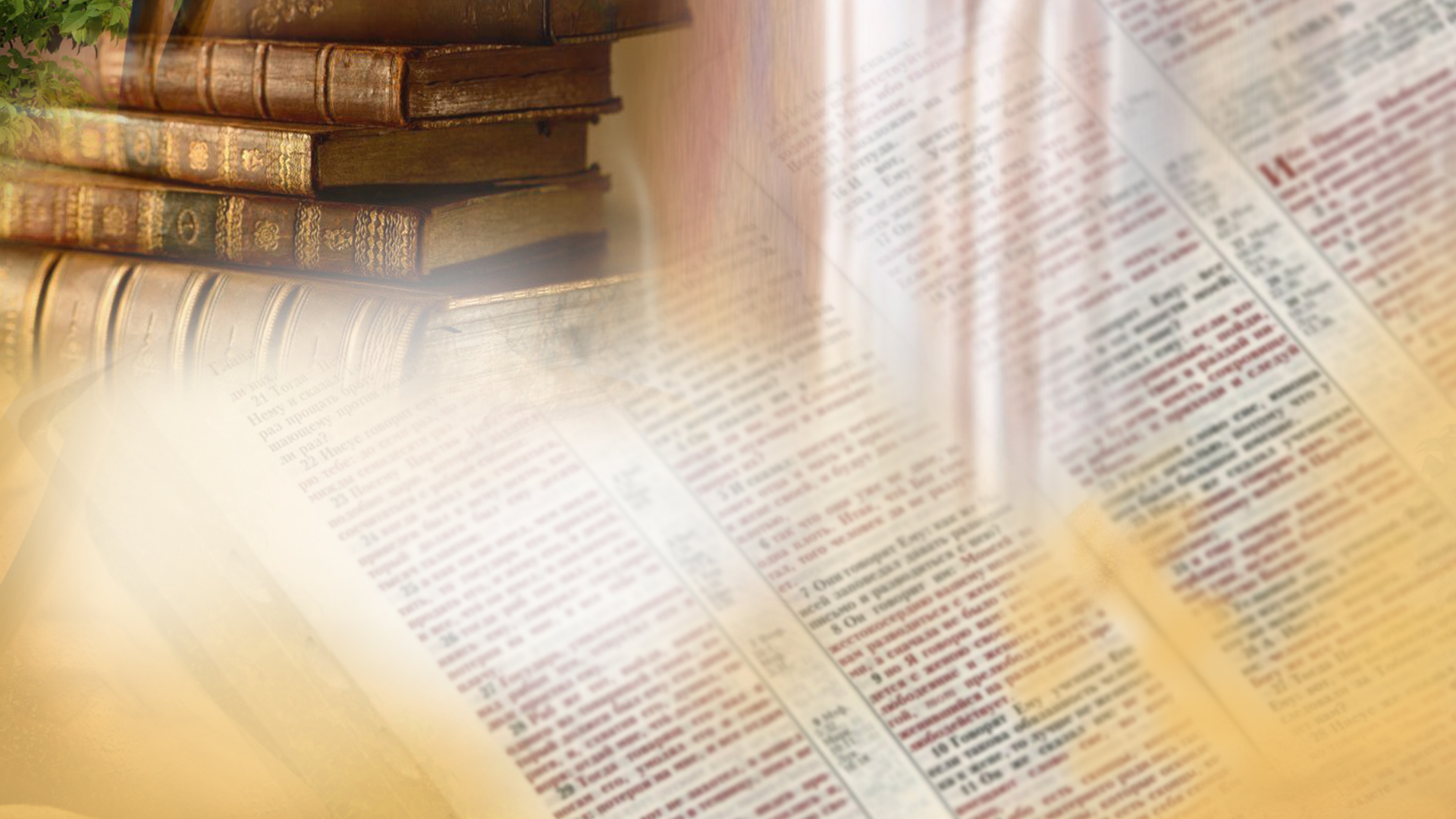 Урок №6
                                                                                Розуміння жертви
Висновок:
  Лише смерть Ісуса, Самого Бога, могла вирішити проблему гріха. Христос зазнав всієї глибини страждань і горя, аби спасти загиблий людський рід.
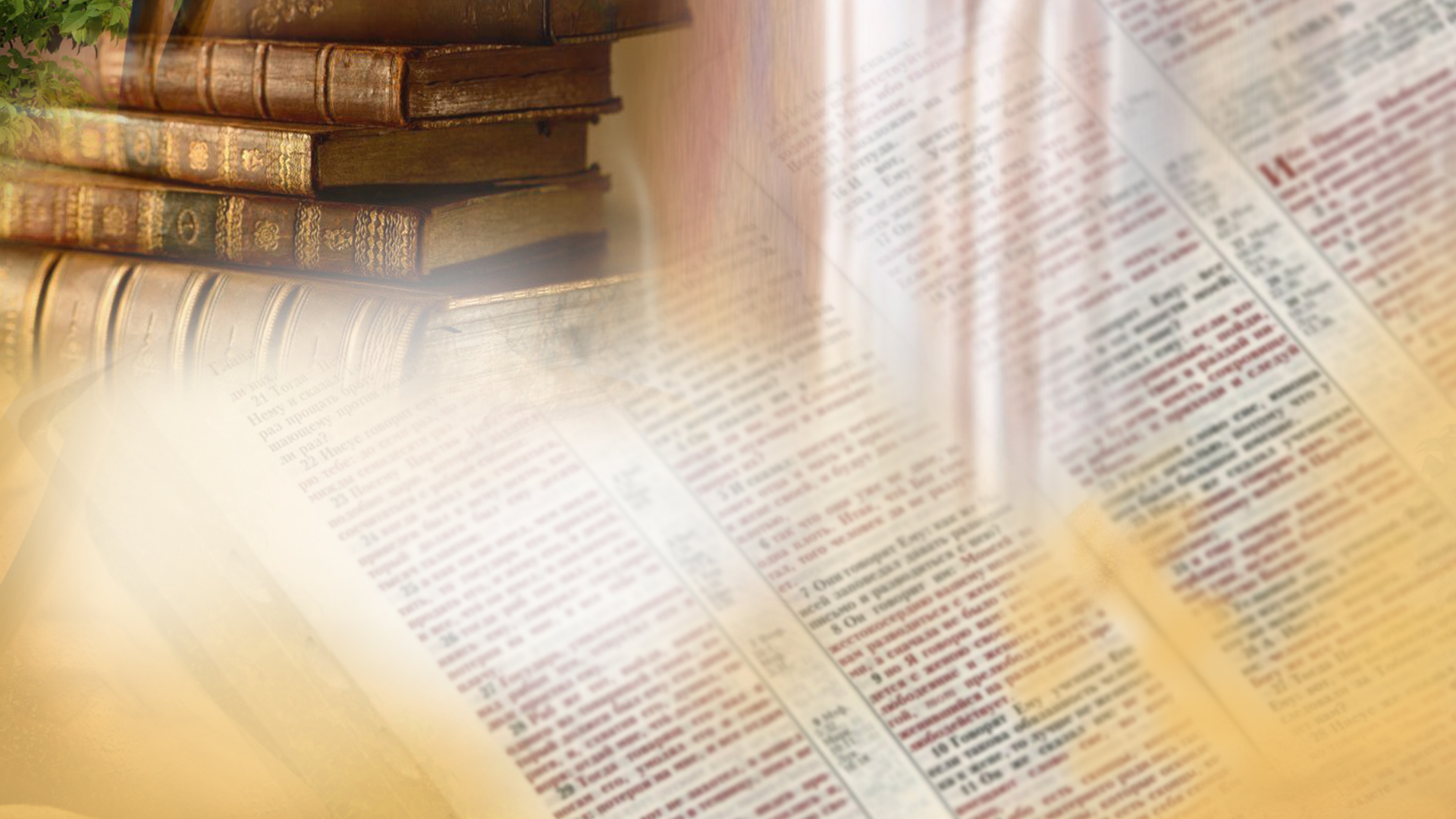 Урок №6
                                                                               Розуміння жертви
Домашнє завдання:
 Поділіться вісткою про «Агнця Божого, який бере на Себе гріх світу» з тими, хто буде поруч із вами  наступного тижня.